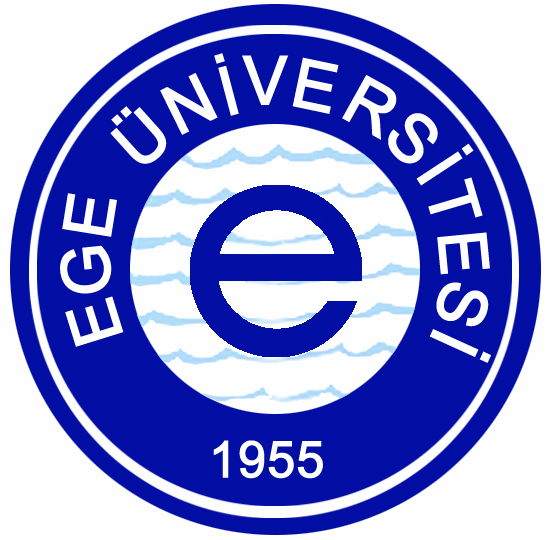 #########
Ege Üniversitesi
Diyetisyen Hasta Takip Sistemi
Oğuz Gökçen, Duhan Boblanlı, Adem Soydan   --   Mentor: Doç. Dr. Özgün YILMAZ
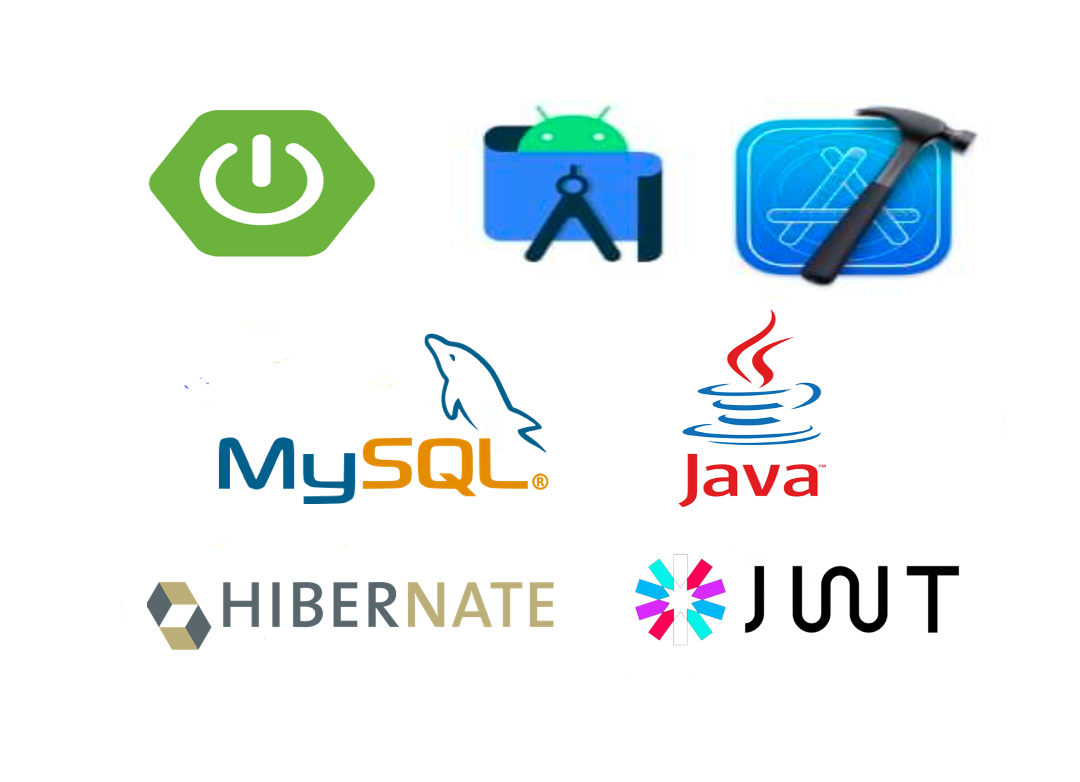 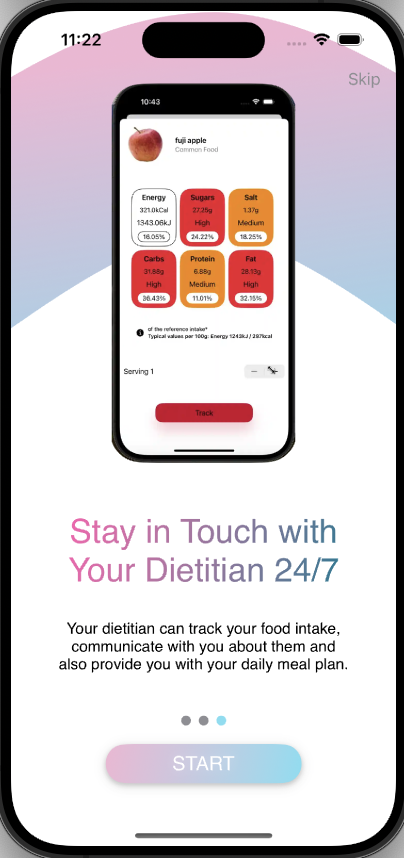 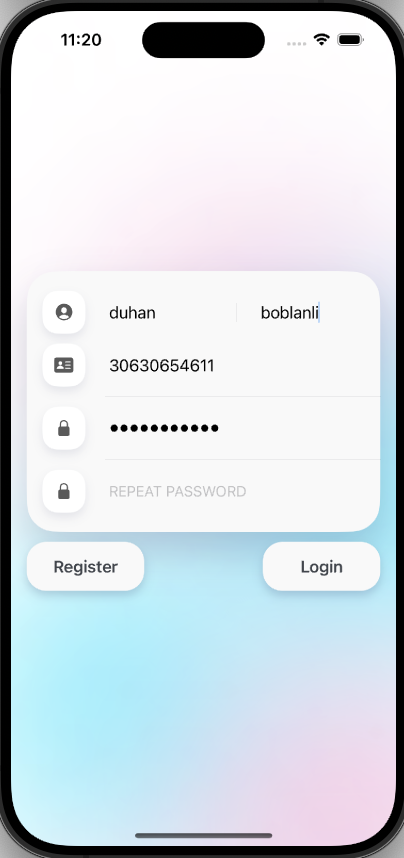 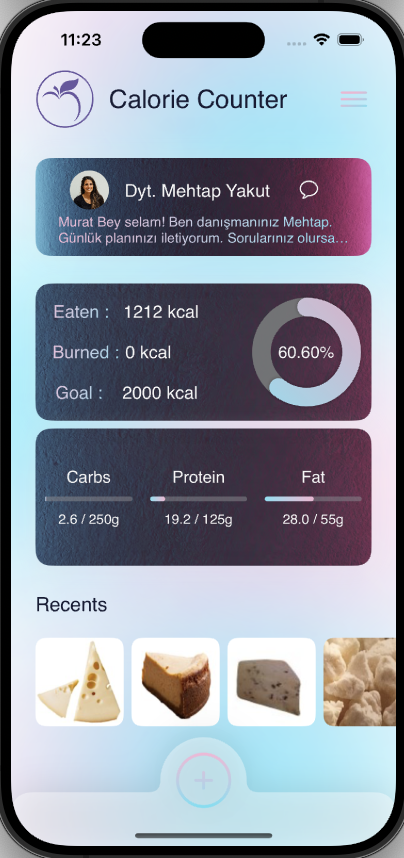 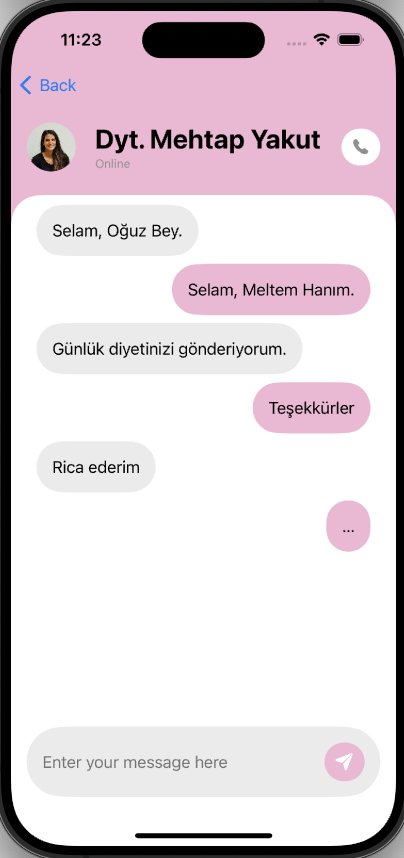 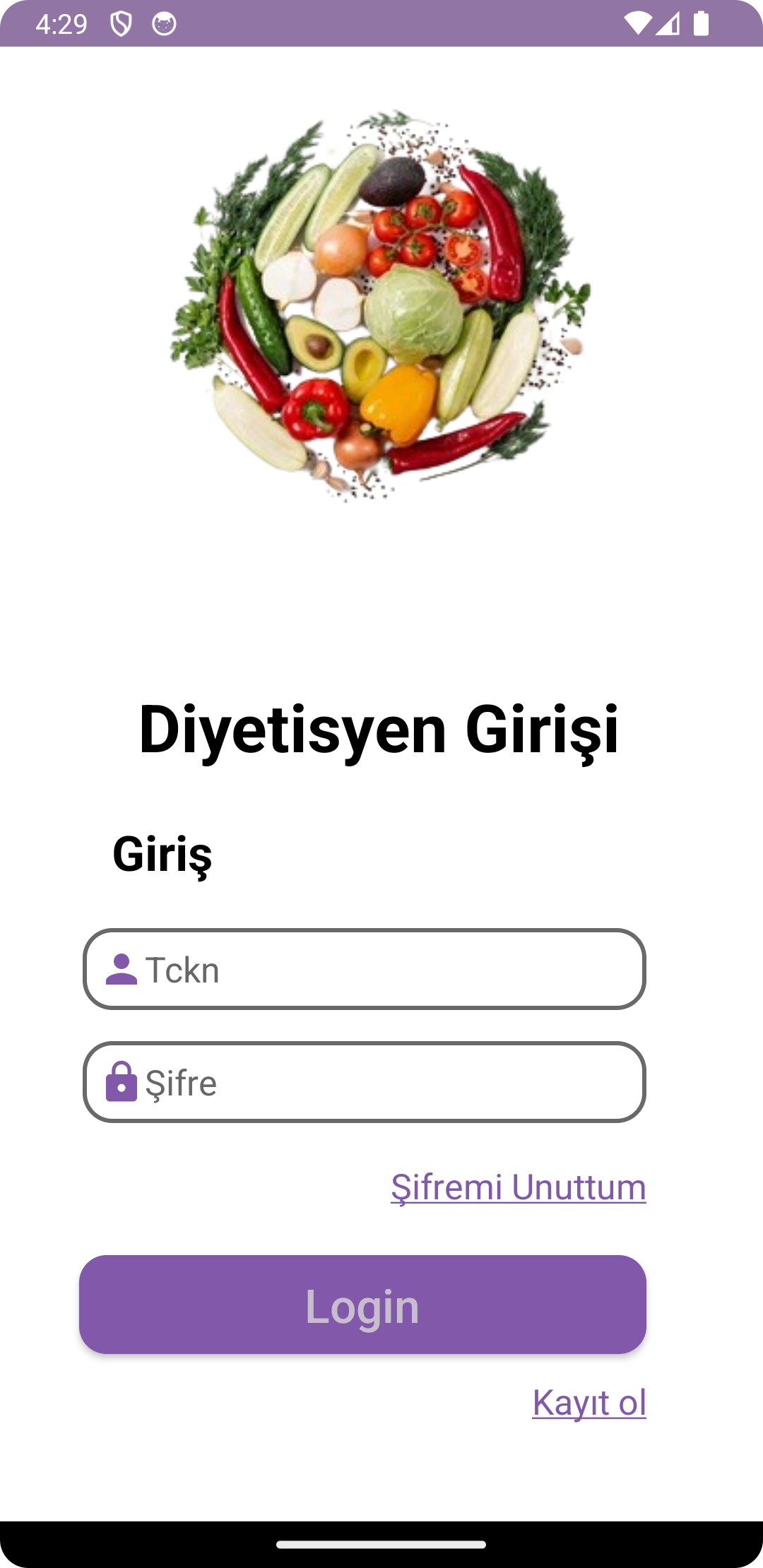 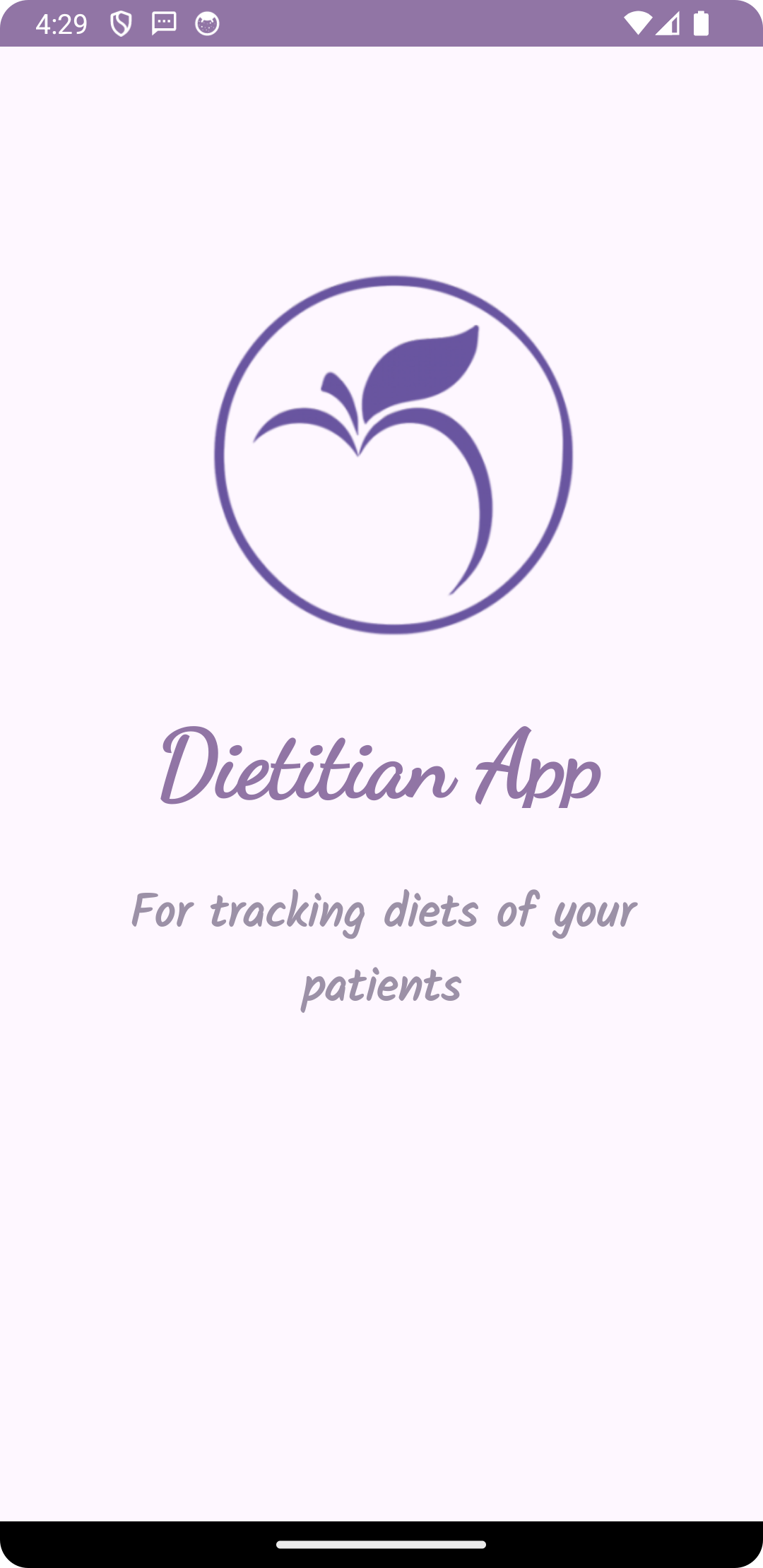 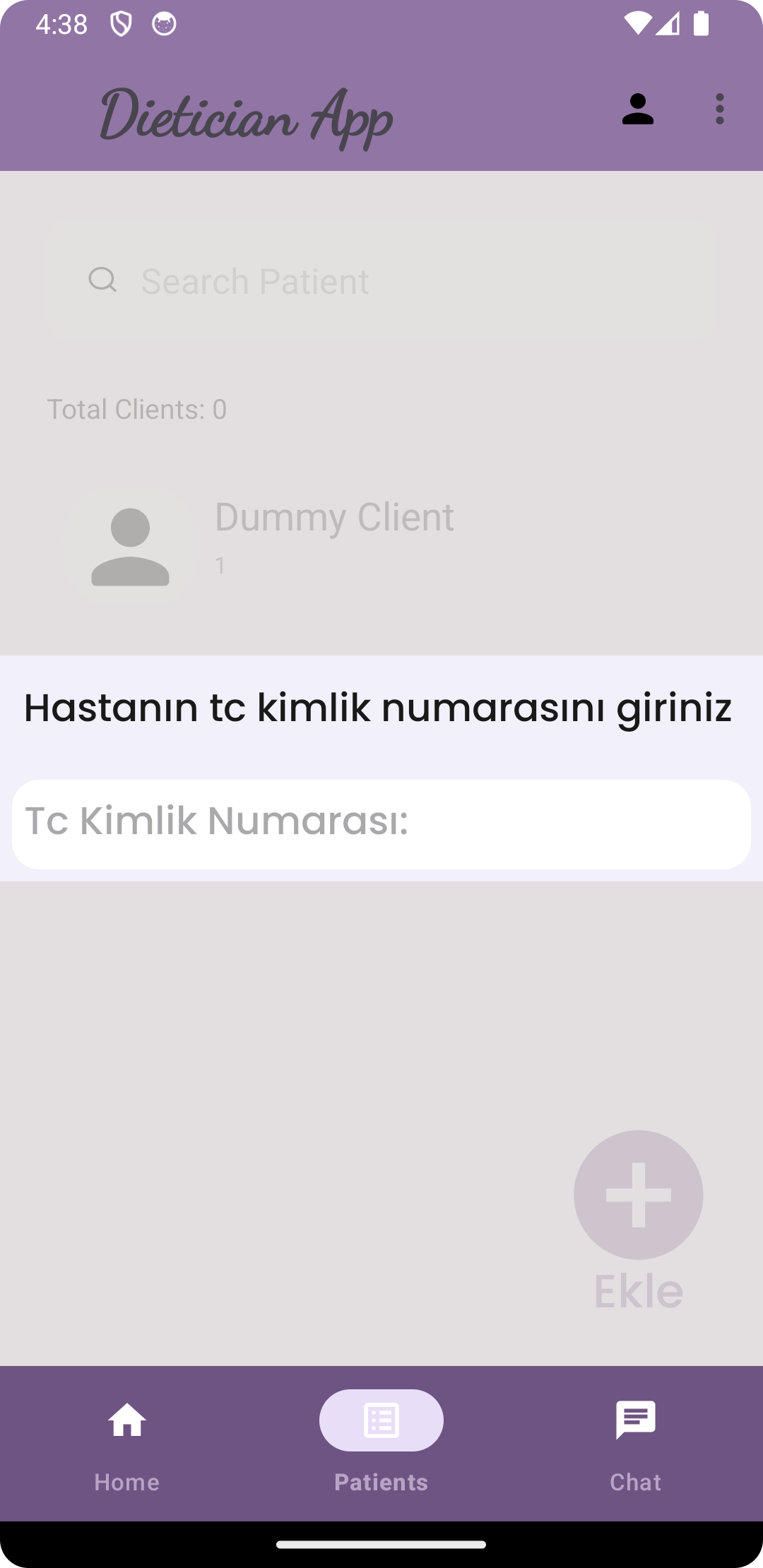 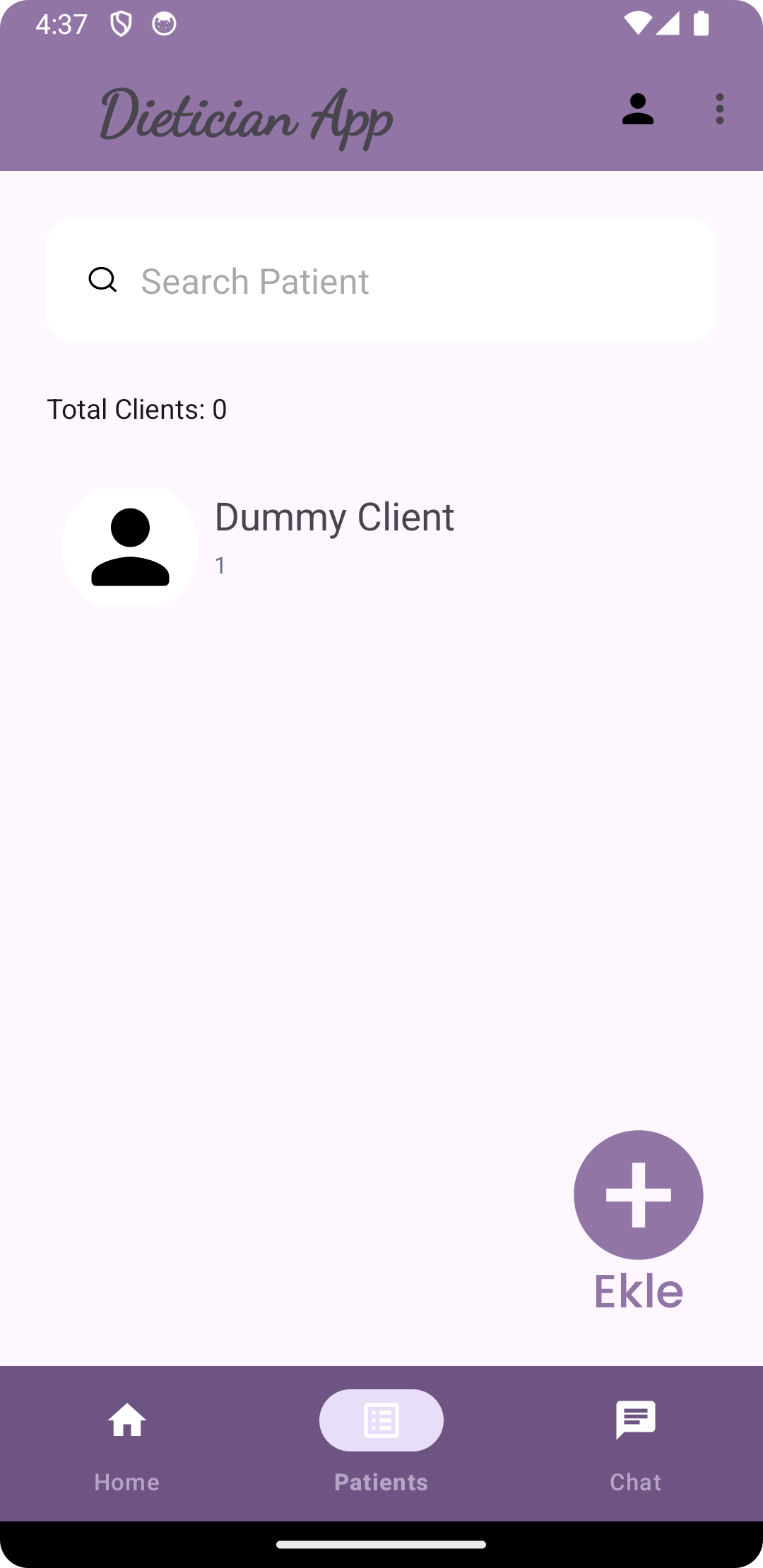 Genç  Beyinler  Yeni  Fikirler
Proje Pazarı ve Bitirme Projeleri Ortak Sergisi
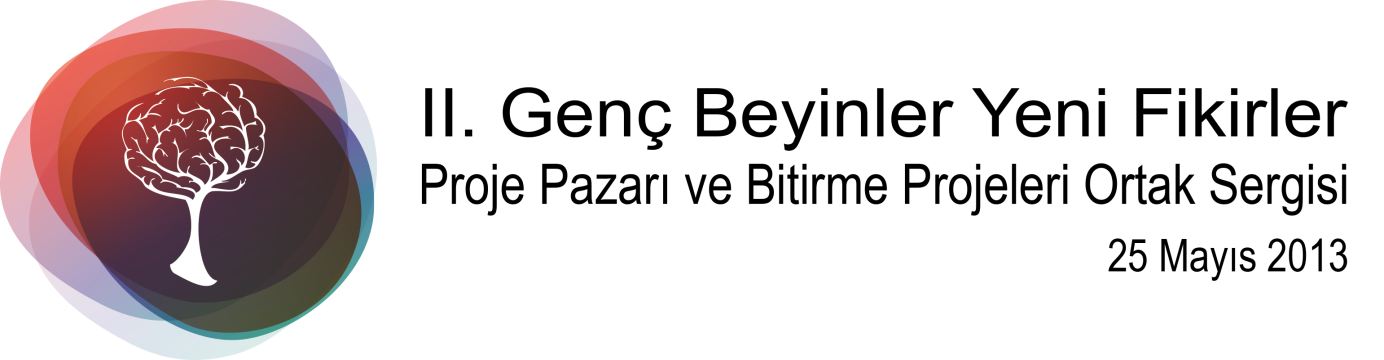